Unattended operation/Experiment in progress
Materials/Chemicals used:
CHEMICAL HAZARD CATEGORIES

	Compressed Gas 			Halogenated Solvents  
	Heavy Metals				Oxidizers   
	Mineral Acids				Organic Acids   
	Bases					Reactive Wastes
Corrective Action in case of emergency
Contact information for faculty or staff running experiment must be listed below.
Name:                                                         Number:
For Emergency Assistance (24 hrs): 9-1-1   
EKU Police: 859-622-1111
Sign Symbols
Please Refer to the Chemical Safety Signage Guide to determine the use for each symbol

Only a maximum of eight symbols per page, if more than eight are needed, then use separate pages 

Use the Check Mark for the necessary Chemical Categories.
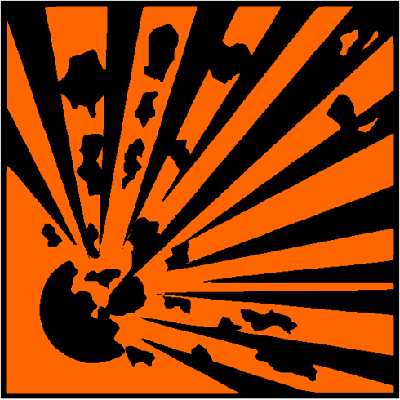 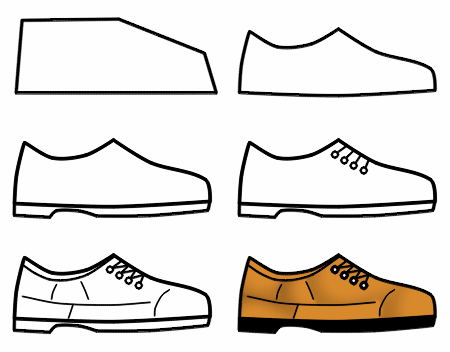 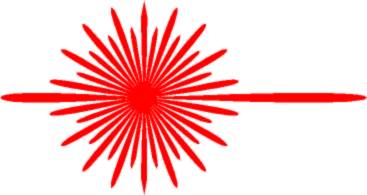 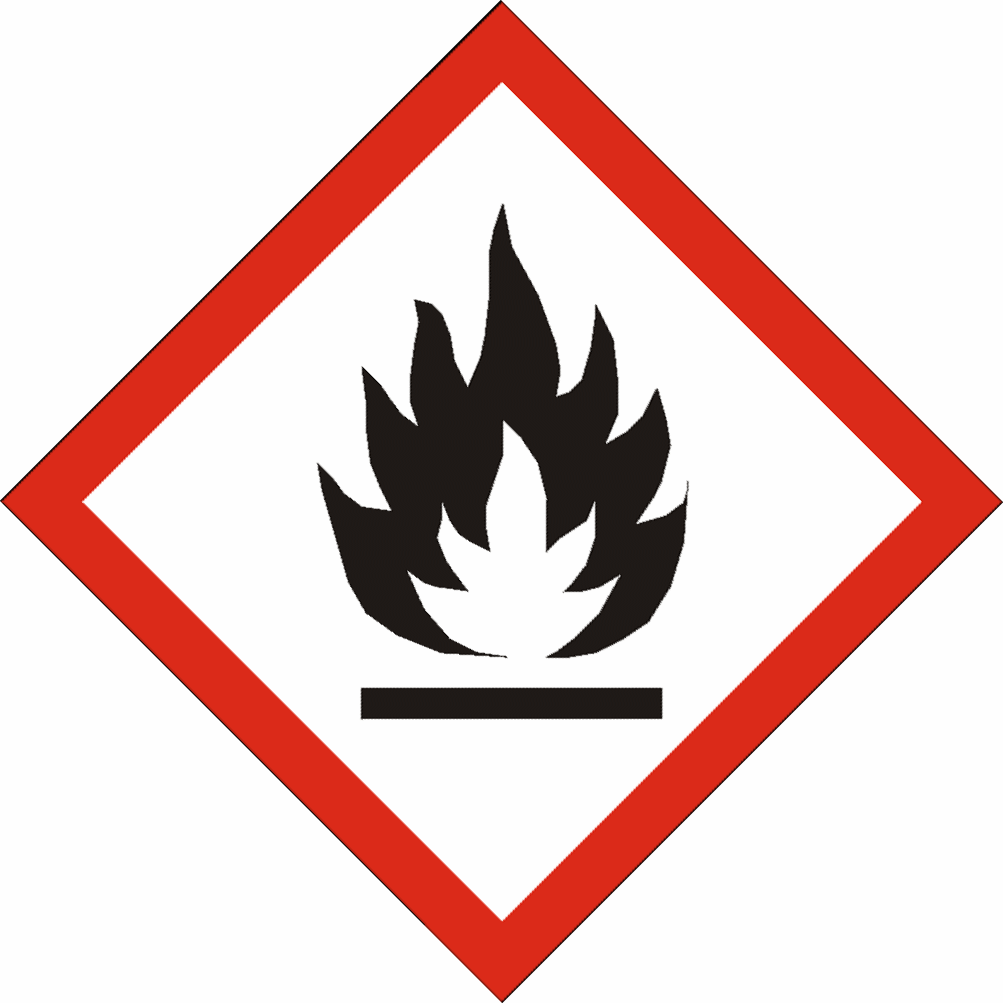 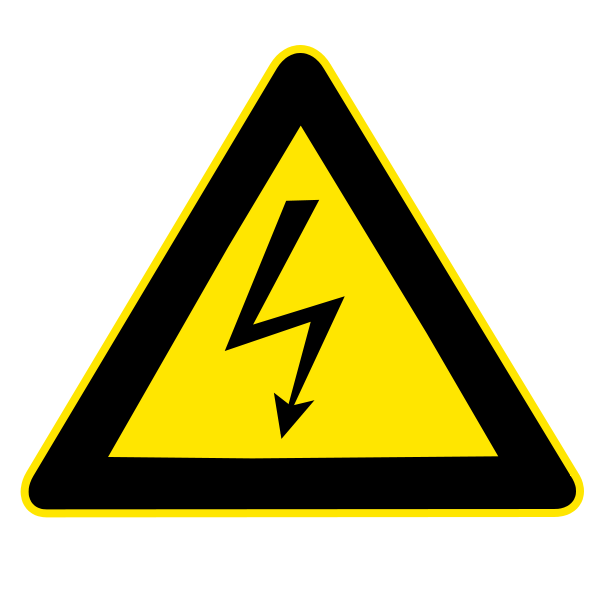 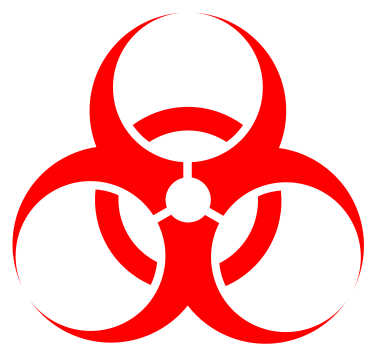 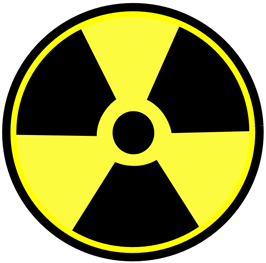 COVERING SHOES NEEDED
NO FOOD or DRINK
RESTRICTED ACCESS
LASER RADIATION
EXPLOSIVE
FLAMMABLE
RADIOACTIVE MATERIAL
HIGH VOLTAGE
BIOHAZARD
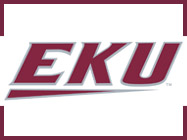 
EYE PROTECTION REQUIRED
LAB COAT REQUIRED
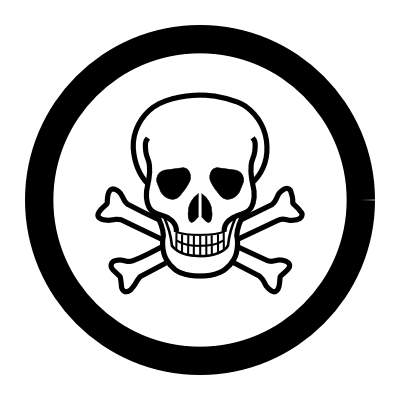 TOXIC CHEMICALS
MAGNETIC FIELD
CORROSIVE
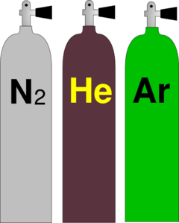 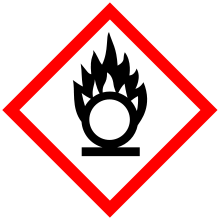 C
CHEMICAL STORAGE AREA
CANCER HAZARD
OXIDIZING
GAS CYLINDERS
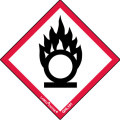 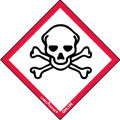 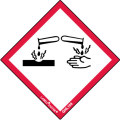 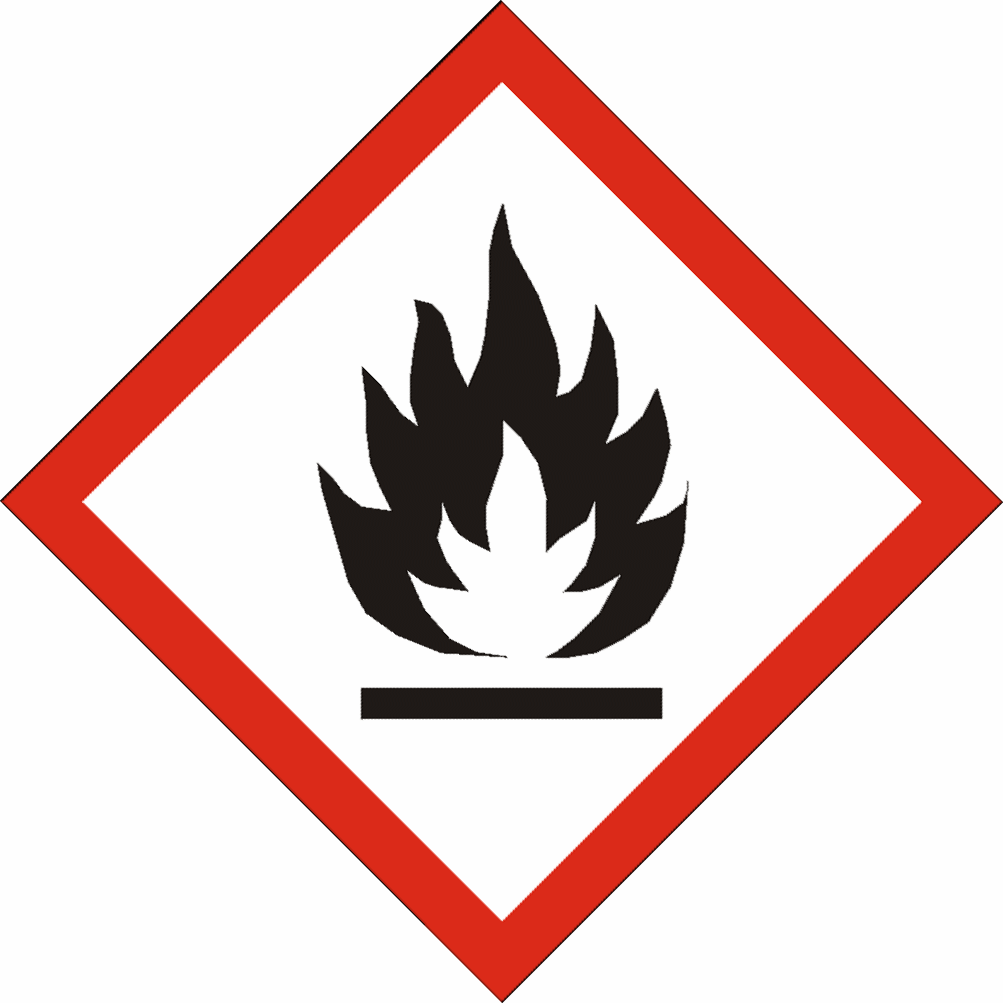 FLAMMABLE
Corrosive
Oxidizer
Toxic
Health/toxic
Irritant/ toxic
Environmental hazard
Gas cylinder
explosive
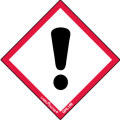 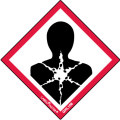 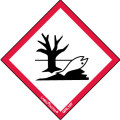 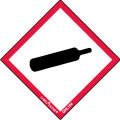 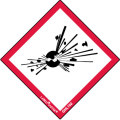 GHS pictograms
GHS pictogram and hazards
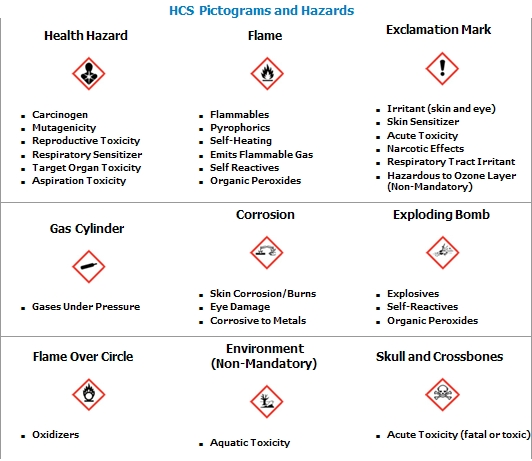